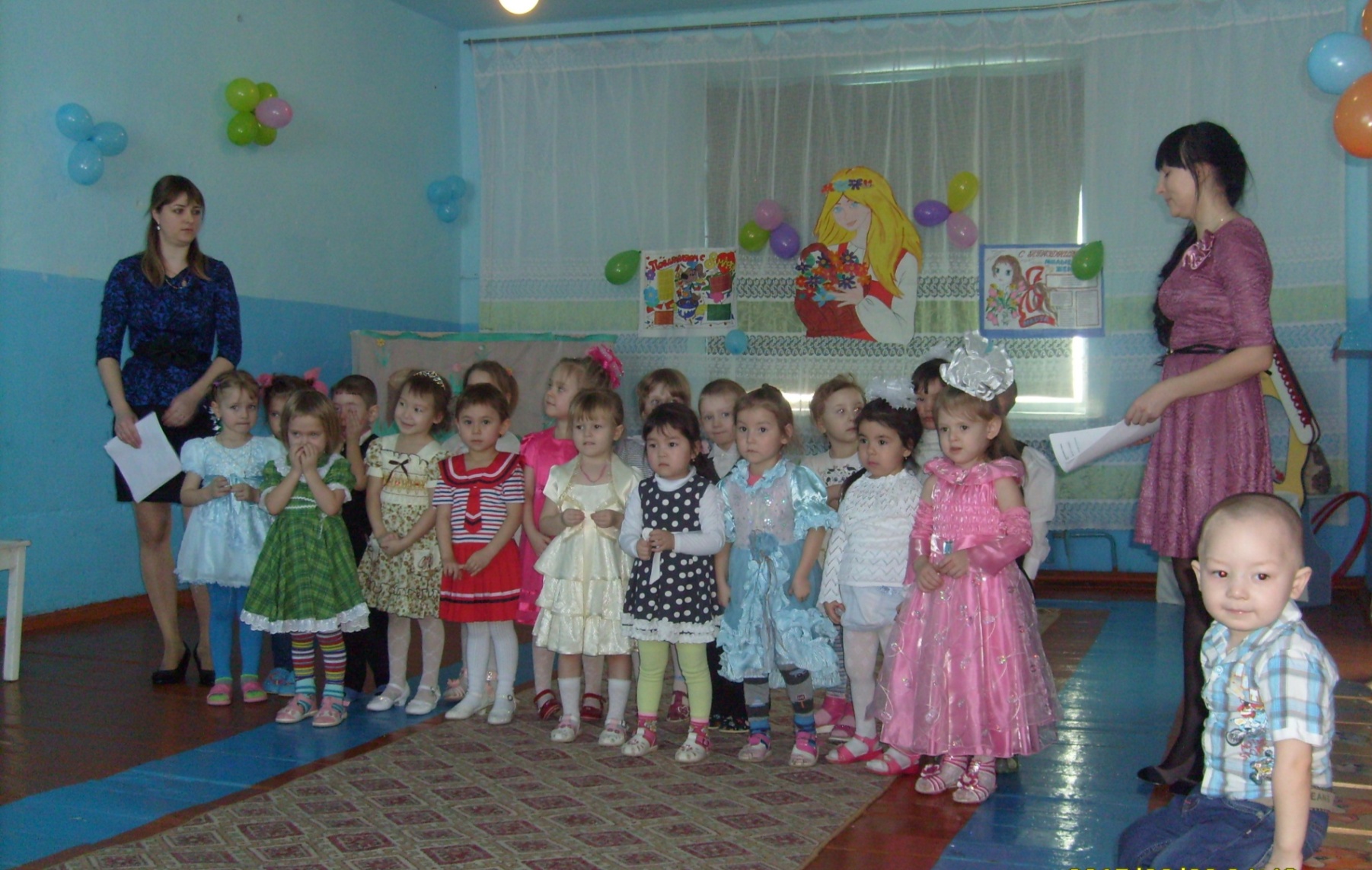 Споём для мамы песенку,
Звенит она и льётся.
Пусть маме будет весело,
Пусть мама засмеётся.
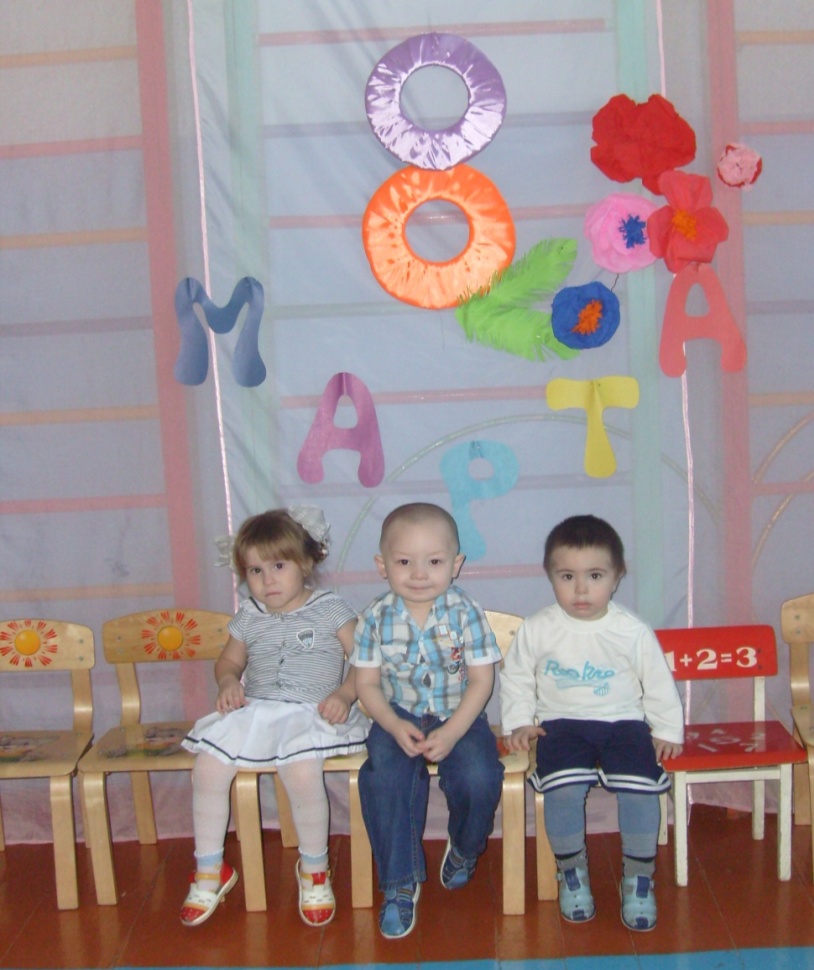 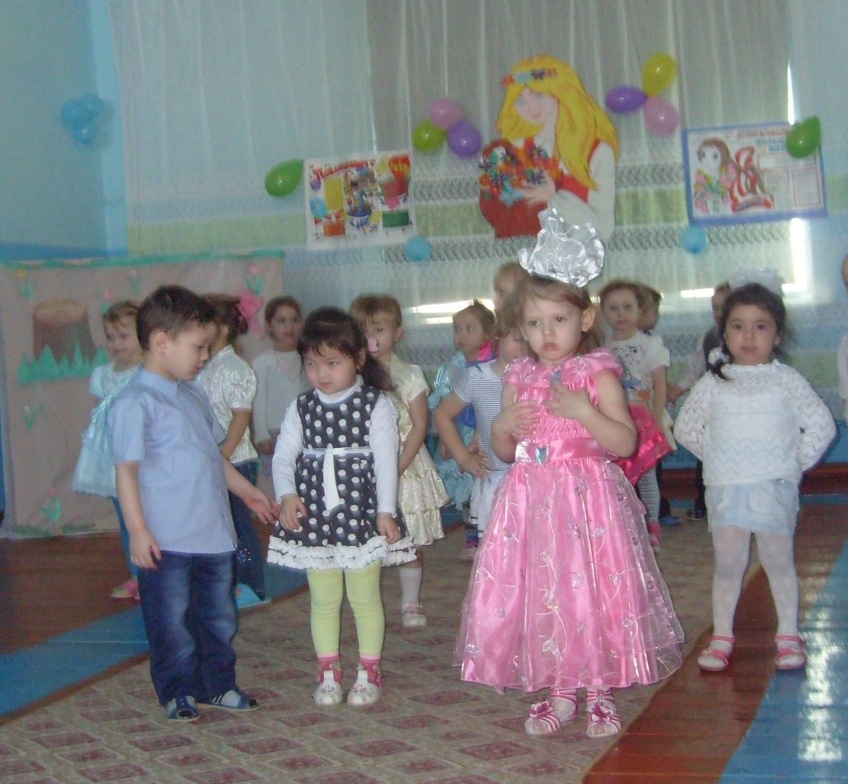 Вот какой нарядный
 Детский сад -
 Это мамин праздник
 У ребят.
 Мы для мамы
 Песню запоем,
 Мы для мамы
 Пляску заведем.
Сказка «Подарок маме»
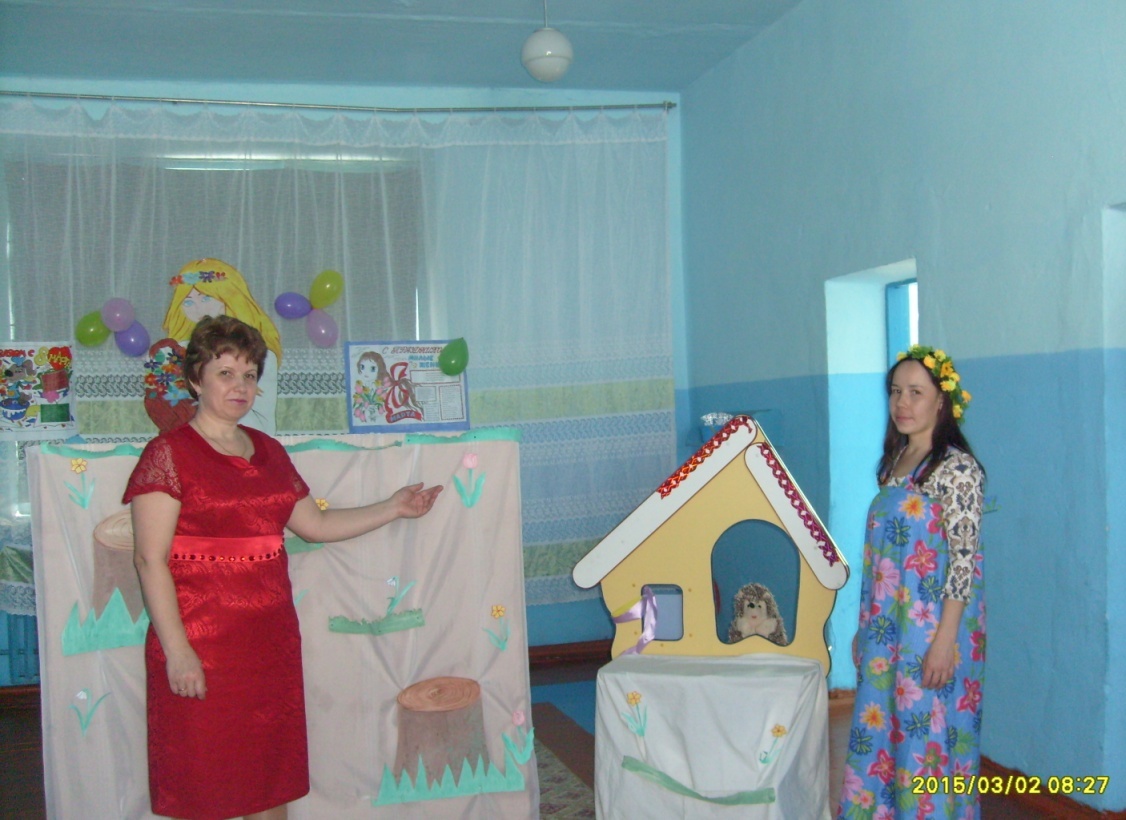 Жил себе в лесу обыкновенный ёжик-колючка. Каждую зиму он долго-долго спал с мамой в своём лесном домике. А весной он просыпался, выходил на полянку и радовался солнышку…
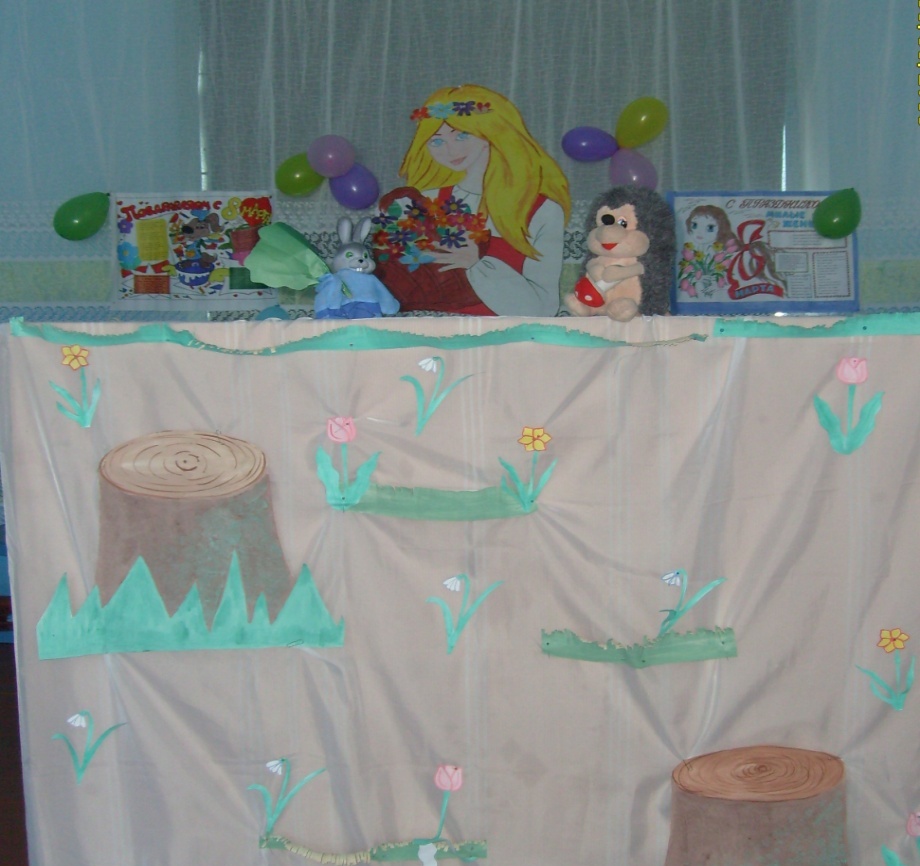 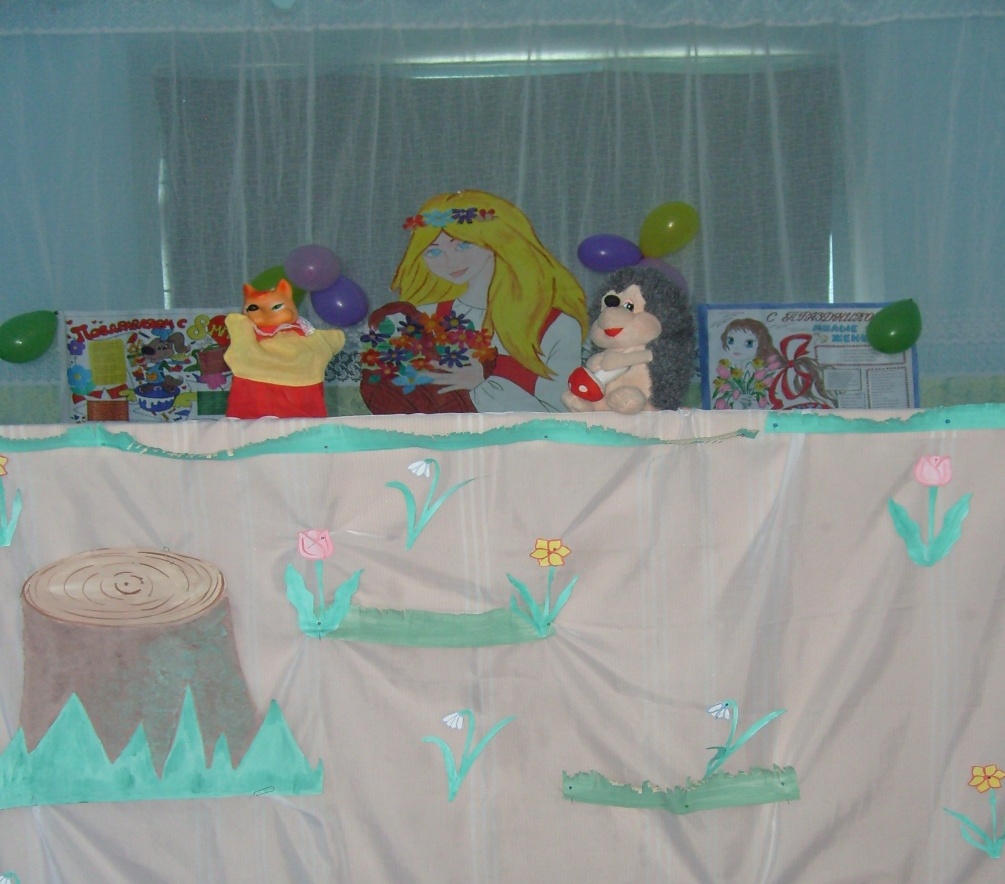 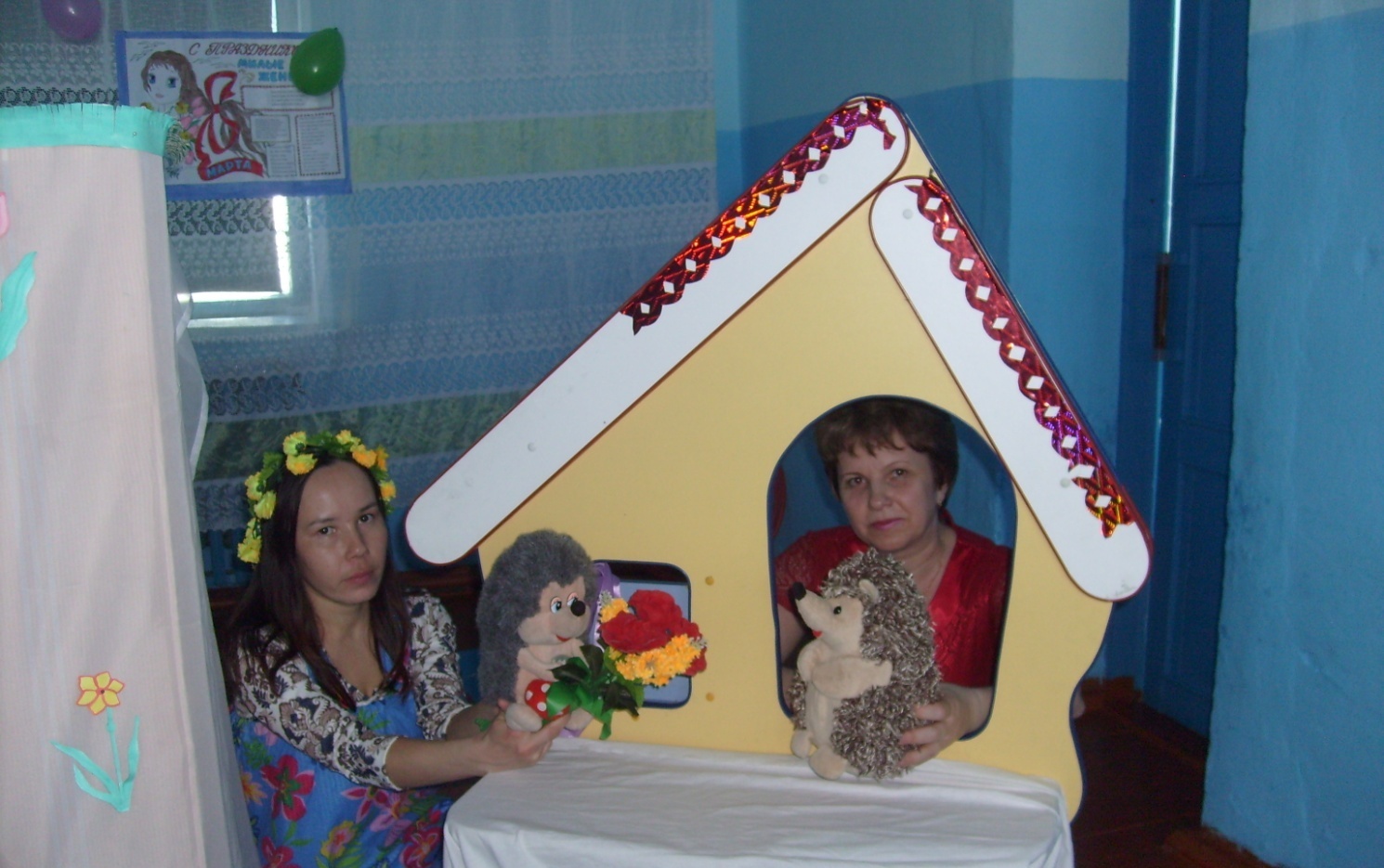